MODUL II.PROJEKTOVÉ ŘÍZENÍ metodou PRINCE2V PROSTŘEDÍ MŠMT
Cíle modulu II.
HARD SKILLS
Krátké opakování pojmů modulu I.
Identifikace projektu / charta projektu
Logická  rámcová matice 
SWOT analýza
WBSSOFT SKILLS
Sestavení a vedení týmu
Životní cyklus projektu
Identifikace projektu
Využívá se: ILP – identifikační listina projektu; PRINCE2 – charta projektu 
Obsahuje: Název projektu + identifikační číslo projektu
	»      Druh projektu
	»      Obsah projektu
	»      Zahájení projektu 
	»      Ukončení projektu
	»      Plánované náklady na projekt  
	»      Projektový tým
	»      Tabulka milníků projektu
	»      Specifikace cílů projektu (např. v logickém rámci)
	»      Datum, místo, podpis
Plán projektu podle PRINCE2
podrobný návrh, jak něco vytvořit nebo něčeho dosáhnout 
má jasně definovat, co, kdy, jak a kým bude uděláno
 typy plánu podle PRINCE2- projektový plán- plán etapy- týmový plán- plán revize- plán realizace výjimky - plán revize přínosů
Jak efektivně postupovat při tvorbě plánu
1. 	Stanovit cíle a přínosy
2. 	Analyzovat výchozí situaci
3. 	Posoudit zdroje: personální kapacity, finanční kapacity, materiální kapacity
4. 	Definovat činnosti, které mají být vykonány (struktura a členění prací)
5. 	Připravit časový harmonogram - milníky, určení délky jednotlivých prací
6. 	Naplánovat náklady a sestavit rozpočet
7. 	Určit, kdo bude projektové činnosti realizovat (organizační uspořádání týmu)
8. 	Přiřadit úlohy a odpovědnosti pracovníkům
9. 	Připravit komunikační plán
10. 	Připravit plán kontrol projektových činností a přínosů
11. 	Identifikovat klíčová rizika a naplánovat odezvy na rizika
Nejčastější chyby v plánování
Plán neobsahuje strategii "jak na to" napříč celým životním cyklem projektu
Plán obsahuje pouze úkoly, ale neřeší výstupy, reporting, kontrolní etapy
Není vytvořena WBS
Není jasně definovaný cíl
Nereálně stanovený rozpočet
Špatně naplánované zdroje
Chybí popis rizik i scénáře jejich zvládání – řešíme je, až když problém nastane
Projektový tým nemá jsně stanovené role nebo je nechápe
Charta projektu
Definice projektu    (pozadí; cíle; 6 parametrů: náklady, čas, rozsah, kvalita, rizika, přínos)
 Popis produktu projektu     (očekávání zákazníka na kvalitu produktu)
 Projektový přístup
 Struktura řídícího týmu projektu
 Popisy rolí
Výstup projektu
konkrétní produkt (dodávka, výsledek, realizovaná služba) 
  	dle projektové smlouvy nutno dodat sponzorovi projektu =  zadavateli 
  	výstupy jsou považovány za požadované výsledky aktivit projektového týmu
 	za výstupy je plně odpovědný projektový tým
Cíl projektu:  CO?
Cíl - důvod, proč produkujeme výstupy; 
Cíl - definovaný stav na konci projektu, nejlépe formulovaný jako nově získaná vlastnost, schopnost nebo dovednost organizace
Za koordinaci týmu pro dosažení cíle projektu odpovídá manažer projektu
Formulace cíle: SMART (specifický; měřitelný; akceptovaný; realistický; termínovaný)
…cíl musí být hlavně JASNÝ – používejte slovesa!
Přínos projektu: PROČ?
důvod realizace projektu jako takového; 
přínosy a cíl projektu spolu tvoří tzv. byznys případ projektu : Proč chceme realizovat projekt?
Splněné cíle projektů a jimi dosažené přínosy tvoří = naplňování záměru PROGRAMU 
Přínosy = užitky, které se mohou dostavit až užíváním dosaženého cíle projektu -  PO skončení projektu. 
Za dosažení přínosů NEMŮŽE být odpovědný projektový manažer a jeho tým.
Logframe – logický rámec projektu
JESTLIŽE správně odřídíme klíčové činnosti a další vstupy,
PAK budou vyprodukovány výstupy.
JESTLIŽE budou vyprodukovány výstupy,
PAK bude dosažen cíl.
JESTLIŽE bude dosažen cíl,
PAK dosáhneme přínosu.
Logframe – logický rámec projektu
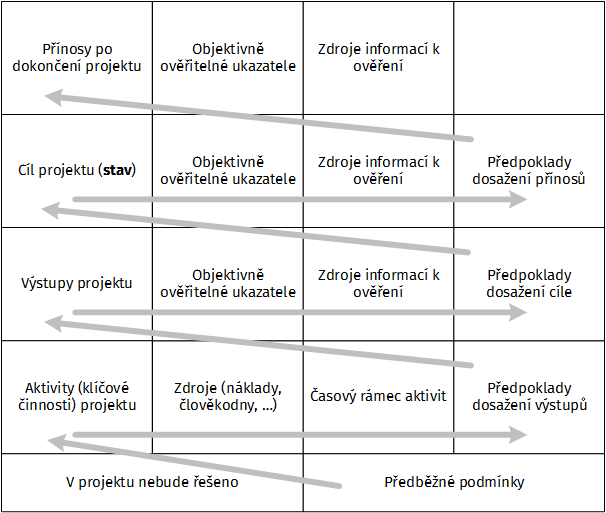 SWOT analýza
Autor: Albert Humphrey – 60. léta 
univerzální analytická technika pro zhodnocení vnitřních a vnějších faktorů ovlivňujících úspěšnost záměru/projektu
Nejvíce využívaná jako situační analýza v rámci strategického řízení 
SWOT  - akronym z počátečních písmen anglických názvů jednotlivých faktorů:
	Strengths - silné stránky
	Weaknesses - slabé stránky
	Opportunities - příležitosti
	Threats - hrozby
Smysl SWOT analýzy
identifikovat a následně omezit slabé stránky 

  znát a podporovat silné stránky 

  hledat nové příležitosti 

  rozpoznat hrozby a tvořit strategie na jejich předcházení
Pravidla pro tvorbu SWOT analýzy
Zaměřte se na klíčové a důležité faktory; 
  Netvořte dlouhý seznam - nepodstatné věci rozptylují pozornost 
  Zahrnujte pouze fakta a objektivní faktory, ne domněnky
  Uvádějte faktory nějak měřitelné 
  Využijte týmovou spolupráci a názory ostatních (potvrdí důležitost; zvyšuje   
       objektivitu)
Strategie vyhodnocení SWOT analýzy
Klíčem je důsledné vyhodnocení SWOT analýzy
Strategie hodnocení mezi kvadranty:
Jak pomocí silných stránek využít příležitosti na trhu? S-O hodnocení
Jak využít příležitosti k odstranění /snížení slabých stránek? W-O hodnocení
Jak využít silné stránky odvrácení hrozeb? S-T hodnocení
Jak snížit hrozby ve vztahu k našim slabým stránkám? W-T hodnocení
SWOT analýza
Jak komplexně popsat rozsah projektu? WBS!
WBS - Work breakdown structure - nemá jednoznačný český překlad - nejčastěji: hierarchická struktura prací 
dokument používaný v projektovém managementu - hierarchický rozklad cíle projektu na jednotlivé dodávané výsledky a dále postupně na jednotlivé produkty a podprodukty až na úroveň jednotlivých pracovních balíků
pomáhá stanovit předem náklady a sledovat postup naplňování dodávky
Jednotlivými elementy rozpadu jsou vždy produkty nebo výsledky činností, nikdy ne činnost jako taková
musí vždy pokrýt celý cíl projektu
Pravidla  WBS
Pravidlo 100 %	- základní princip vytváření WBS: nutno obsáhnout 100 % definovaného cíle 	  a zachytit všechny dodávky práce, která musí být vykonána; 	- WBS nemá obsahovat NIC NAVÍC;

Podmínka nepřekrývání obsahu elementů	- nesmí dojít k překrývání obsahu mezi dvěma prvky WBS	- překryv může vést k duplicitní práci, nebo chybám v důsledku překrývání		  odpovědnosti;	- důsledkem překryvu	mohou	být i chyby při kalkulaci nákladů;
Pravidla  WBS
Plánují se výstupy, ne činnosti	- WBS nesmí řešit, JAK je daného cíle dosaženo 	- WBS musí vždy obsahuje výsledky a ne akce, které vedou k jejich vytvoření	- tím je zaručeno, že WBS neomezuje vynalézavost a tvůrčí myšlení			 projektového týmu

Úroveň detailů	- není stanoven počet úrovní pro strom rozpadu, ani úroveň detailu	- pro nejmenší prvek rozpadu = pracovní balíček platí: lze odhadnout s		   přijatelnou mírou rizika a nemá smysl jej dále rozkládat,
Jak zkontrolovat správnost WBS?
WBS na nejnižší úrovni obsahuje fyzicky předatelné výstupy (produkty), výsledky práce.
Tyto pracovní balíky lze věrohodně ocenit (práce nutná na jejich vytvoření, náklady, čas).
Zároveň se projektový tým pohybuje na přiměřené míře detailu, ne v přílišném detailu a ani příliš obecně.
Rozpracovanost pracovních balíků (nakolik jsou fyzicky dokončeny) a postup prací, jimiž budou výstupy vyprodukovány, jsou měřitelné.
Lze k nim jednoznačně přiřadit zodpovědnost.
Desatero moderace porady
Dobře se připrav
Začni pozitivně 
Stanov cíl
Vizualizuj viditelně pro všechny
Vysvětli svůj postup
Buď neutrální
Veď pomocí otázek
Setrvej u témat
Dbej stanovených pravidel 
Ukonči pozitivně